Transcatheter versus medical treatment of symptomatic severe tricuspid regurgitation: a propensity score matched analysis
Maurizio Taramasso MD, PhD
from a TriValve – Mayo Clinic – Leiden University collaboration

University Hospital of Zurich, University of Zurich, Switzerland
Disclosure Statement of Financial Interest
Within the past 12 months, I or my spouse/partner have had a financial 
interest/arrangement or affiliation with the organization(s) listed below:
Background
High prevalence of TR in the cardiological population (concomitant left-side heart disease, chronic atrial fibrillation, or pulmonary hypertension setting) 

For long considered a benign valve disease, but highly impact the survival 

Uncertainty in regard to the clinical efficacy of TR therapies
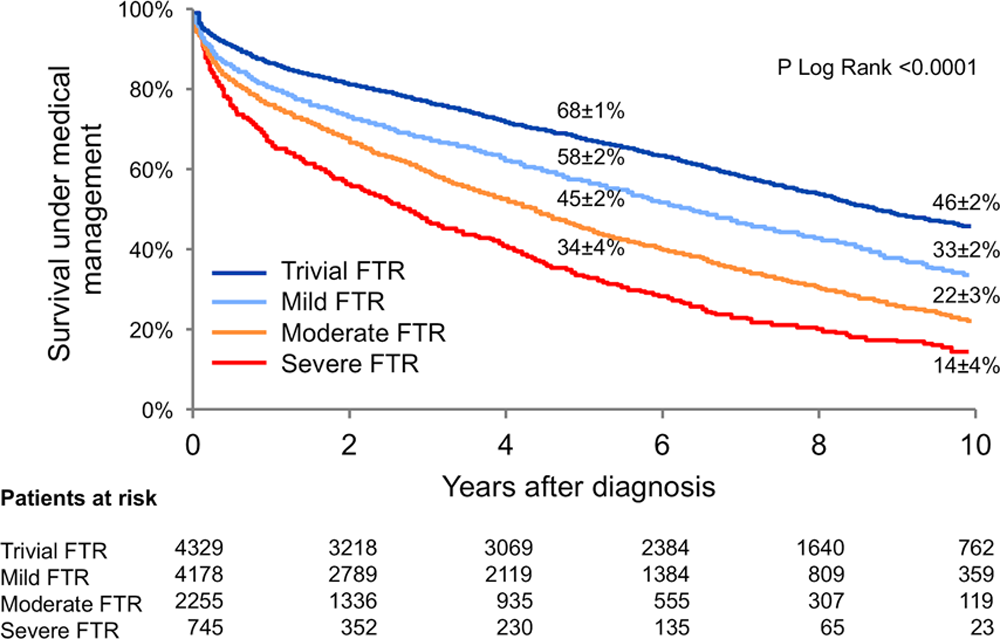 Benfari G. et al. Circulation. 2019 Jul 16;140(3):196-206
Background
TR surgical treatment is associated to high operative mortality, suboptimal long-term survival, and frequent TR recurrence after repair. 

Uncertainty in regard to the clinical efficacy of TR therapies (currently transcatheter therapies are not included in the guidelines).

Lacking RCTs
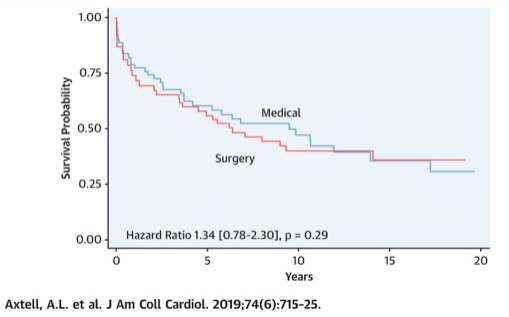 TriValve Registry
The TriValve International Registry represents so far the largest multicenter, multi-devices series of patients with symptomatic severe TR who underwent transcatheter tricuspid valve interventions (TTVI)
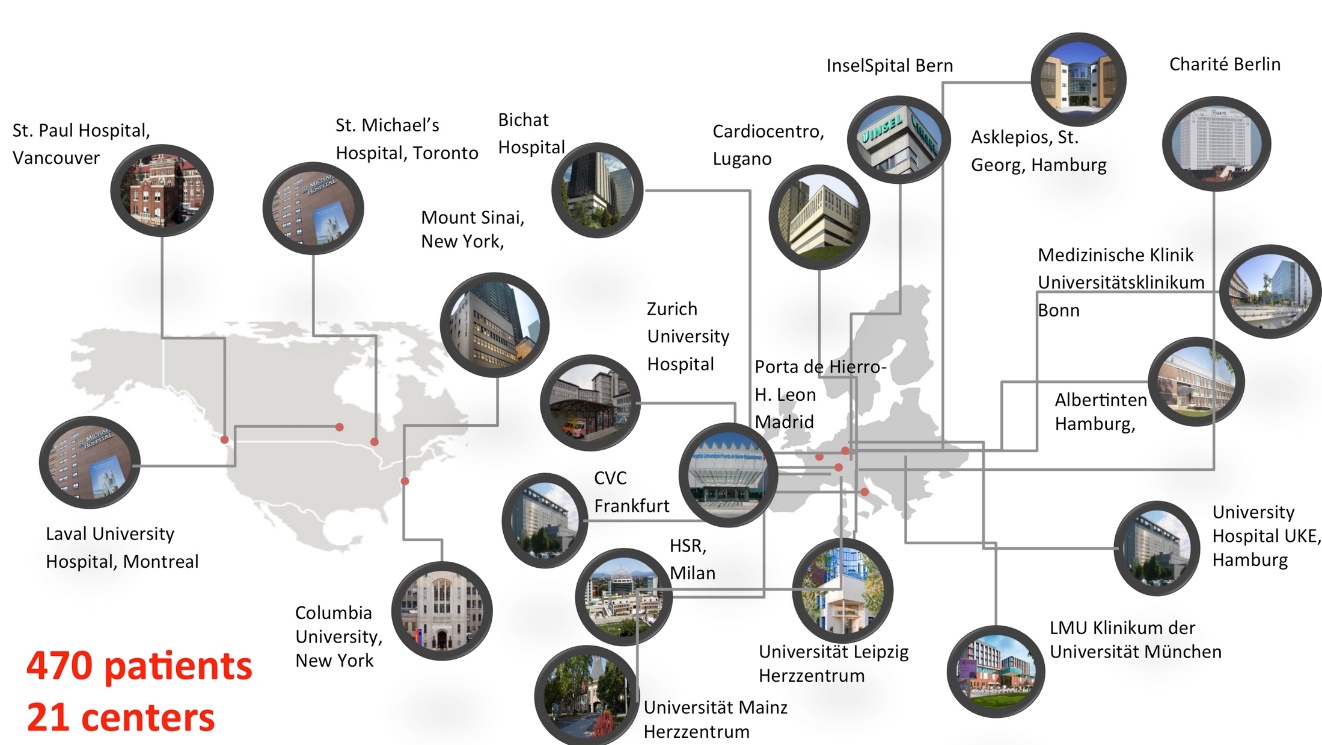 Aim
Comparing outcomes of TTVI in high-risk patients (TriValve registry) to a control group of similar patients under conservative treatment with GDMT
Methods
The control cohort of patients with severe TR was formed by consecutive patients evaluated at Mayo Clinic, Rochester, Mn, USA and Leiden University Medical Center, The Netherlands

Exclusion criteria were previous tricuspid valve surgery or intervention, and iatrogenic (pacemaker lead related) TR

Patients in the TTVI cohort (TriValve registry) were matched with controls using propensity scores (distance ± 0.2 SD). The variable adopted to calculate propensity score were age, Euroscore II, and pulmonary pressure level
Methods
Primary endpoint was mortality from any cause or rehospitalization for heart failure (HF) 

Secondary endpoint was overall mortality. Follow-up data were collected for patients up to 12 month

TTVI procedural success was defined as patient alive at the end of the procedure, with device successfully implanted, delivery system retrieved and residual TR <3+
Results
Results: Primary and secondary endpoint
Results: Primary and secondary endpoint
Results: Primary and secondary endpoint
77±3%
68±4%
64±3%
51±3%
Results: Multivariable adjusted models
Results: Multivariable adjusted models
Results: Multivariable adjusted models
Results: Multivariable adjusted models
Results: subgroup analysis
Results: TTVI device type
Total matched TTVI: 268
Results: Procedural success vs. residual TR
Results: impact of concomitant MR
Conclusions
TTVI in high-risk patients with symptomatic severe TR as compared to medical treatment alone is associated to lower incidence of composite endpoint as well as lower all-cause mortality, at 1 year follow-up

A significant difference was observed between patients undergoing TTVI with procedural success compared to those in whom procedural success was not achieved 

TTVI patients without a significant reduction in TR presented similar outcomes vs. control group, confirming the prognostic role of TR reduction in improving outcomes